Starts on 1/20
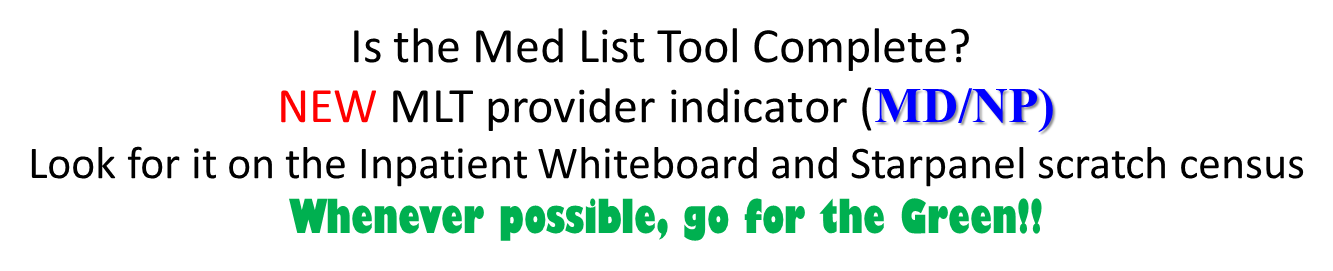 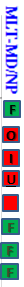 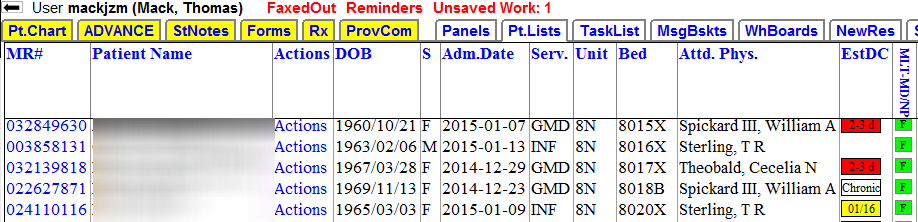 Click directly on the indicator to open the MLT form to make edits
F = Finalized by Provider
O = Obtained by Nurse, 
needs to be finalized by Provider
I = In Progress
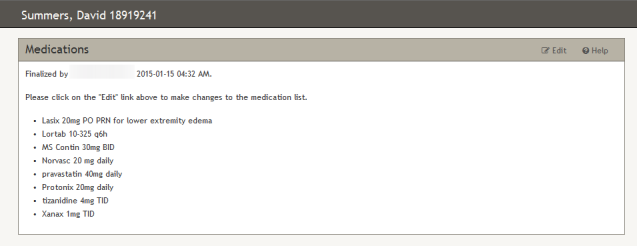 U = Unable to Obtain
Blank red box = MLT not started
This admission
Hover over indicator for specific d/t the MLT was last accessed
Begins Jan 20th @ 0645
SSS will be making rounds
Call HELP DESK ( Press 1) for issues
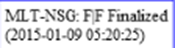